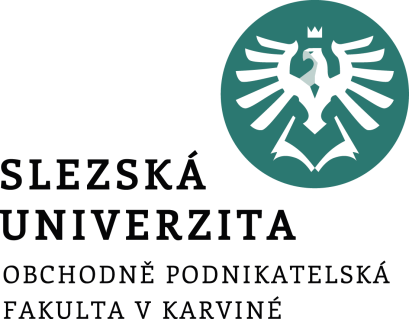 Finanční a pojistná matematika
Téma 8:
Spoření – kombinace krátkodobého a dlouhodobého spoření
Kombinace krátkodobého a dlouhodobého spoření (1)
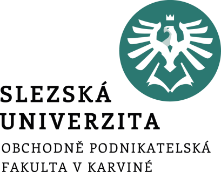 Kombinace krátkodobého a dlouhodobého spoření se používá v případě, že chceme zjistit, kolik uspoříme do konce n-tého období, jestliže ukládáme m-krát za jedno úrokové období.
Kombinace krátkodobého a dlouhodobého spoření (2)
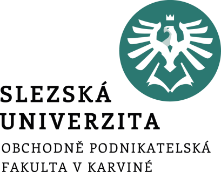 Tento problém rozdělíme opět podle toho, zda ukládáme na počátku nebo na konci určité části, tedy m-tiny úrokového období, což znamená, že:
budeme aplikovat vztah buď pro krátkodobé spoření předlhůtní (ukládáme částku na počátku období),
nebo pro krátkodobé spoření polhůtní (ukládáme částku na konci období).
Vzorce:
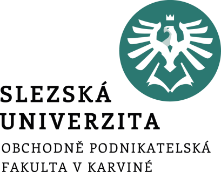 Příklad
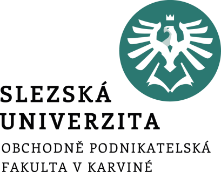 Naspořená částka při více úložkách v úrokovém období
Kolik uspoříme za 5 let, spoříme-li na konci každého měsíce 1 200 Kč při neměnné úrokové sazbě 1,2 % p.a.? Předpokládáme roční připisování úroků.
Příklad
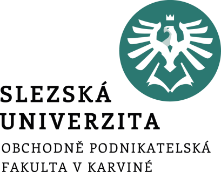 Výše úložky ukládané vícekrát v úrokovém období
Za 10 let si chceme naspořit 500 000 Kč. Kolik musíme spořit počátkem každého pololetí, abychom tuto částku naspořili. Spořicí účet je úročený 1,5 % p.a. (roční připisování úroků) a úroky jsou daněny 15 % srážkovou daní.
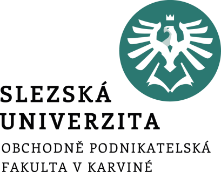 Příklad
Doba spoření
Jak dlouho musíme spořit koncem každého měsíce 800 Kč, abychom naspořili 50 000 Kč. Spoříme na účet úročený 2 % p.a. (roční připisování úroků).
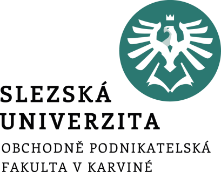 Příklad
Naspořená částka při připisování úroků vícekrát v roce
Kolik naspoříme za 5 let, ukládáme-li počátkem každého měsíce 600 Kč při úrokové sazbě 1,9 % p.a. a čtvrtletním připisování úroků?
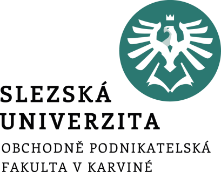 Příklad
Naspořená částka při připisování úroků vícekrát v roce
Kolik naspoříme za 8 let, ukládáme-li koncem každého čtvrtletí 1 500 Kč při úrokové sazbě 1,8 % p.a. a pololetním připisování úroků? Úroky jsou daněny 15 % srážkovou daní.